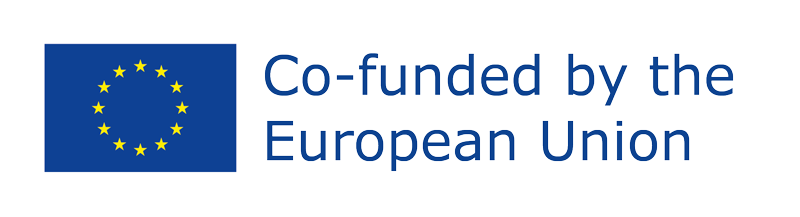 Masterclass Repository delle lezioni apprese Business Model Canvas
Questo progetto è stato finanziato con il sostegno della Commissione europea. L'autore è il solo responsabile di questa comunicazione e la Commissione declina ogni responsabilità sull'uso che potrà essere fatto delle informazioni in essa contenute. Numero di presentazione: 2021-1-ES02-KA220-YOU-000028609
Indice
Introduzione
Caratteristiche
Segmenti di clientela e Unique Value Proposition
Soluzione e canali
Flussi di ricavi e struttura dei costi
Metriche chiave e vantaggio sleale
Conclusione
Modello di Canva per aziende
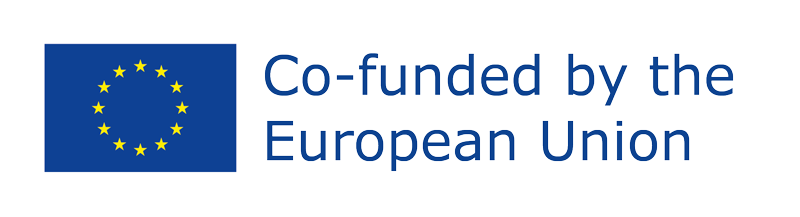 Introduzione
Modello di business canvas
- Il Business Model Canvas è uno strumento essenziale per la creazione di modelli di business, che descrive i diversi aspetti dell'idea imprenditoriale necessari per il corretto funzionamento del progetto. - Si tratta di un modello molto visivo che può essere utilizzato per organizzare le idee quando si definisce quale sarà il modello di business. - Questo strumento cerca di creare modelli innovativi con l'obiettivo di generare valore per i clienti, definendo e creando modelli di business innovativi attraverso quattro aree principali (clienti, fornitura, infrastruttura e redditività economica) che si sviluppano in nove divisioni.
Caratteristiche...
Perché è così popolare nella comunità aziendale? La sua semplicità.Il business model canvas ci permette di effettuare un'analisi di alto livello senza perdersi nei dettagli. È una panoramica visiva dell'intera azienda su un unico modello.Sebbene il Business Model Canvas sia un concetto estremamente fluido e iper-specifico per le singole aziende, ogni canvas è comunque suddiviso in 9 elementi chiave.Qualunque sia il modo in cui si decide di affrontarlo, si raccomanda di completare ogni blocco nel seguente ordine:1. Segmenti di clienti2. Proposte di valore3. Canali4. Relazioni con i clienti5. Flussi di reddito6. Risorse chiave7. Attività chiave8. Partner chiave9. Struttura dei costi
1. Segmenti di clientiIl primo blocco del Business Canvas Model serve a capire chi sono i clienti più importanti a cui state fornendo valore. O, in altre parole, chi sono? Cosa fanno? E perché dovrebbero acquistare il vostro prodotto o servizio?Un ottimo esercizio per definire i segmenti di clientela consiste nel fare un brainstorming e creare le buyer personas della vostra azienda.Le buyer personas sono rappresentazioni fittizie di un cliente ideale o ipotetico. In genere, quando si fa il brainstorming di un buyer personae si vogliono definire alcune caratteristiche (età, dati demografici, sesso, reddito, settore, punti dolenti, obiettivi, ecc.)2. Proposte di valoreLa seconda fase consiste nel definire le proposte di valore della vostra azienda e, soprattutto, la vostra UVP (unique value proposition). Cosa spinge i clienti a rivolgersi a voi piuttosto che ai vostri concorrenti? Quale dei loro problemi siete in grado di risolvere meglio?Ogni proposta di valore consiste in un insieme di prodotti o servizi che soddisfano le esigenze di un acquirente persona del vostro segmento di clientela. È l'intersezione tra ciò che la vostra azienda offre e la ragione o l'impulso che i clienti hanno per acquistare.Alcune domande frequenti da porsi per determinare la vostra UVP sono:- Quale specifico punto dolente dei clienti state cercando di risolvere?- Quale lavoro state aiutando i clienti a svolgere?- In che modo la vostra UVP elimina i problemi dei clienti?- Quali prodotti o servizi offrite per rispondere a questi problemi?
3. CanaliIl passo successivo è chiedersi come si raggiungono i clienti e attraverso quali canali.Questo include sia i canali con cui i clienti vogliono comunicare con voi, sia il modo in cui riceveranno i vostri prodotti o servizi.Si tratterà di un canale fisico? (negozio, rappresentanti di vendita sul campo, ecc.) O si tratta di un canale digitale? (mobile, web, cloud, ecc.).4. Relazioni con i clientiUna volta acquisiti i clienti, dovrete pensare a come costruire, coltivare e far crescere queste relazioni.Questo può essere automatizzato e transazionale, come i grandi marchi di eCommerce Amazon o Alibaba. Oppure può essere all'estremo opposto e richiedere un rapporto più personale, come quello che si ha con una banca o con il negozio di biciclette locale.
5. Flussi di reddito
Si tratterà di una strategia di vendita diretta e transazionale? Prenderete in considerazione un modello freemium, in cui darete gratuitamente una parte del vostro prodotto o servizio con l'idea di convertire in seguito?
Se si tratta di un'azienda SaaS come SalesForce o Strava, è probabile che sia più appropriato un modello di ricavi basato su licenze o abbonamenti.
6. Risorse chiave
Le risorse chiave sono tutte le cose che dovete avere, o gli asset necessari per creare il valore per i clienti.
Può trattarsi di qualsiasi cosa, dalla proprietà intellettuale (brevetti, marchi, diritti d'autore, ecc.) alle proprietà fisiche (fabbriche, uffici, furgoni per le consegne, ecc.) fino alle finanze (il flusso di cassa iniziale forse necessario per avviare il marchio).
Un'altra risorsa chiave che ogni azienda deve considerare è il capitale umano. Avrete bisogno di ingegneri software altamente specializzati? O di team di vendita sul campo? Si tratta di risorse relativamente pesanti, che devono essere considerate nel vostro modello di business.
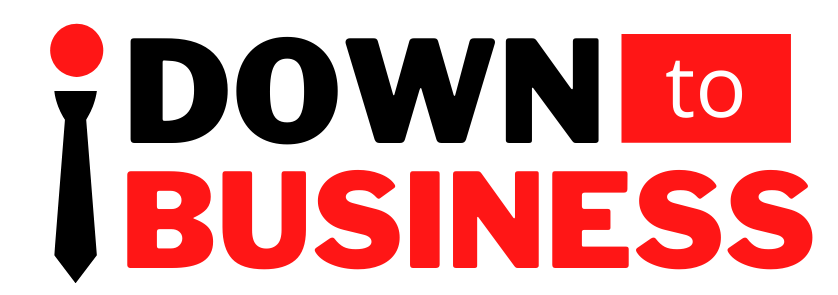 7. Attività chiave

Attività chiave: le aree in cui dovete essere bravi per creare valore per i vostri clienti.
Prendiamo in esame un'azienda di Uber. Le loro attività principali possono essere suddivise in:
Sviluppo di applicazioni web e mobili
Assunzione di autisti
Marketing: acquisizione di clienti
Attività di servizio al cliente: valutazioni dei conducenti, incidenti, ecc.
Hanno bisogno di un'interfaccia utente veloce e pulita per i clienti che utilizzano l'app, di autisti che svolgano il loro servizio e della capacità di commercializzare il prodotto e di gestire le domande dei clienti.
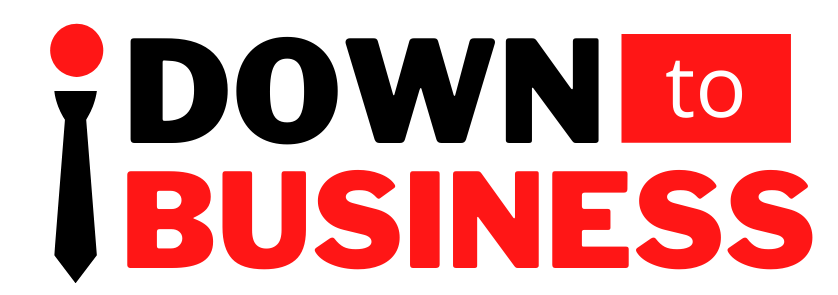 8. Partner chiave
La maggior parte dei modelli di business moderni richiede che i marchi costruiscano e collaborino con diversi partner chiave per sfruttare appieno il loro modello di business.
Ciò include partnership come joint venture e alleanze strategiche non azionarie, nonché le tipiche relazioni con acquirenti, fornitori e produttori.
Un ottimo esempio di partnership strategica è quello tra ThePowerMBA e Forbes. In cambio dell'esposizione del nostro marchio al pubblico globale della rivista, forniamo competenze e contenuti su programmi di formazione aziendale di alto livello.
9. Struttura dei costi
Quanto costerà gestire questo modello?
Questo include alcune delle necessità più ovvie, come i costi di produzione, lo spazio fisico, l'affitto, il libro paga, ma anche aree come le attività di marketing.
Se non siete sicuri di cosa includere esattamente nella vostra struttura dei costi, date un'occhiata al conto economico di un concorrente o di un'azienda di un settore simile al vostro. Troverete molte voci che si sovrappongono, come la ricerca e sviluppo (R&S), il costo dei beni venduti, le spese amministrative, i costi operativi, ecc.
Una volta fatto questo, dovrete dare priorità alle vostre attività e risorse chiave e scoprire se si tratta di costi fissi o variabili.
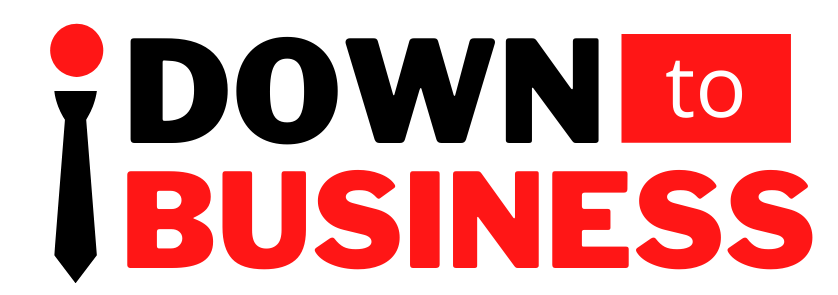 Conclusione
Vediamo come il Business Model Canvas può aiutare a scomporre un'azienda fino alla sua essenza. Il Business Model Canvas è suddiviso in 9 parti, o blocchi. Ogni blocco si concentra su un fattore diverso che una start up deve considerare. Il canvas aiuterà a mantenere i pensieri e le idee dell'imprenditore in ordine e concentrati. È importante ricordare che questi blocchi sono altamente interrelati e che se si modifica un'ipotesi in un blocco, è necessario rivedere gli altri blocchi e verificare eventuali ipotesi correlate che potrebbero essere modificate. Per riassumere, si può ricordare il seguente canovaccio come una mappa mentale per eseguire la propria analisi.
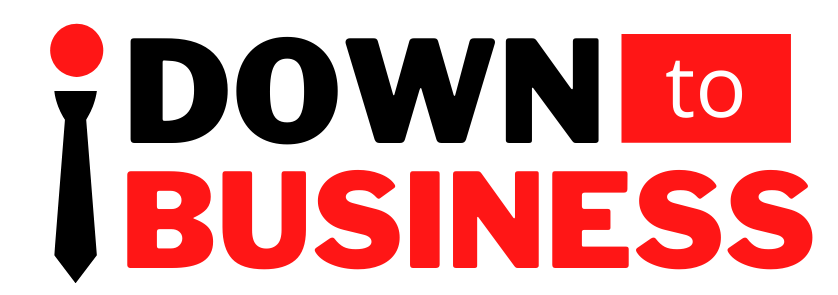 Modello di Canva per aziende
4. Relazioni con i clienti
1. Segmenti di clienti
8. Partner chiave
7. Attività chiave
2. Proposta di valore
6. Risorse chiave
3. Canali
9. Struttura dei costi
5. Flussi di reddito
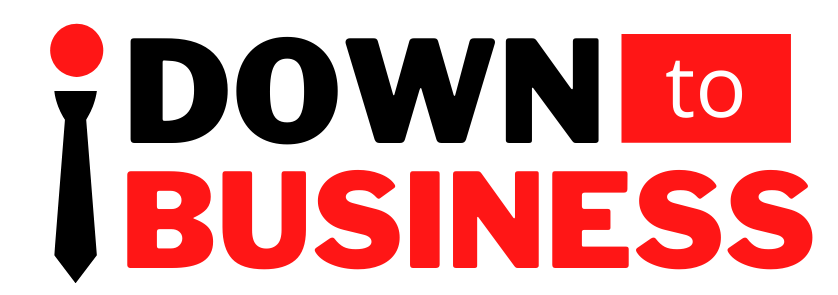 Grazie!!!
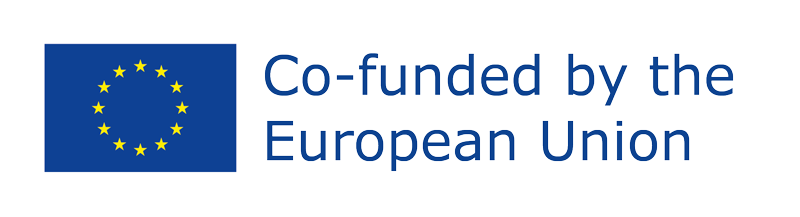